SUCCUSSION IN DECIMAL SCALE
DR.VENUGOPAL.K.G
ASSOCIATE PROFESSOR
DEPT OF PHARMACY
PREPARATION OF ARNICA MONTANA 3X
AIM
To prepare 10ml of Arnica Montana 3X
MATERIALS REQUIRED
1.Arnica Montana 2X
	2. Alcohol
	3. Distilled water
	4. A fresh new glass phial 30ml capacity with a tight fitting cork 
	5.Measuring cylinder 
	6.Materials for labelling.
PRINCIPLE
The ratio between Arnica 2X and alcohol is 1:9. 
   To prepare 10ml of Arnica Montana 3X 
1ml of Arnica Montana 2X is mixed with 9ml of alcohol and 10 downward stokes are given.
PROCEDURE
Take a clean glass phial with a tight fitting cork.
 Remove the cork and label it as Arnica Montana 3X. 
Take 1ml of Arnica 2X using a measuring cylinder and pour into the phial. 
Then take 9 ml of alcohol  using measuring cylinder and add to the Arnica Montana mother tincture. 
Close the phial using the cork and then give 10 powerful downward strokes.
For the purpose the phial is held in the right hand with the thumb over the cork and little finger below the bottle.
 The left hand is kept at the level of left iliac crest. 
During the succussion the right hand must go above the right shoulder and not above the level of upper pinna. 
The downward strokes are given to the palmar aspect of the left hand. 
Each succussion should be powerful, successive ,of uniform strength and from uniform distance and should end in a jerk
After giving 10 succussions the phial is corked tightly and labelled as Arnica Montana 2X. 
Then the medicine is kept in a cool hygienic place for the preparation of further potencies.
CALCULATION
To prepare 10ml of Arnica Montana 2X, 
Amount of Arnica Montana mother tincture to be taken = 1 ml.
Amount of alcohol to be taken = 6ml
Amount of distilled water to be taken = 3ml
LABEL
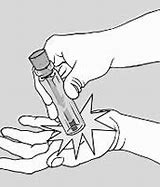